For Emily Smith, a junior in high school, the day starts early as she prepares for school. She takes a quick shower, gets dressed, eats a healthy breakfast, and then rides to school.
Do People Judge You by Your Name? 
Halo Effect: The Influence of a Global Evaluation
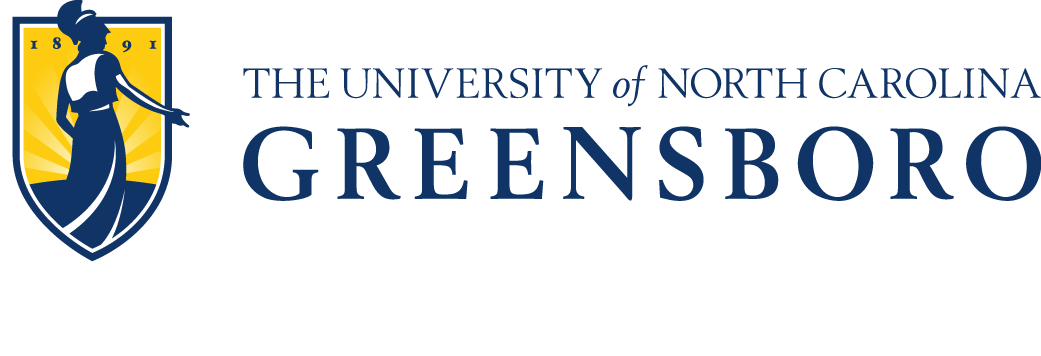 TITLE
Ashley Alston, Justin Bollinger, Lindsay England, and Sourena Haj-Mohamadi
University of North Carolina at Greensboro
Abstract
Abstract
The Halo Effect is a cognitive bias in which the global evaluation of a person affects later evaluations of individual attributes of that person. The current study assessed whether a racially specific name can elicit a global evaluation that can alter perceptual judgment of certain attributes (e.g., personality traits). It was predicted that a racially specific African American name would have significantly more negative connotations than a racially specific Caucasian name, which would further be facilitated by the use of a second variable, a guise, or outward appearance (e.g., warm guise or cold guise). Results revealed a marginally significant effect for name, a significant effect for guise, and a marginally significant interaction between name and guise.
Results
A 2  x 2 between-subjects ANOVA was conducted on the differential score means of perceived positive and negative attributes. 
Main Effects
A main effect for name was present, as a Caucasian name (M = .87, SD = .66), generally rated as slightly more positive, differed with marginal significance from that of an African American name (M = .48, SD = 1.24), F(1, 20) = 2.73, p < .114.
A main effect for guise was present, with a warm guise (M = 1.31, SD = .61), evoking a greater perception of positive attributes, differing significantly from that of a cold guise (M = -.29, SD = .74), F(1, 20) = 33.24, p < .001. 
Name/Guise Interaction
A marginally significant interaction between name and guise was present, F(1,20) = 3.71, p =.068. Participants reading a warm guise story rated attributes of a character with an African American name (M = 1.34, SD = .72) more positively than those of a character with a Caucasian name (M = 1.27, SD = .50). Participants reading a cold guise story rated the attributes of a character with an African American name (M = -.67, SD = .71) significantly more negatively (or less positively) than those of a character with a Caucasian name (M = .27, SD = .31).
Figure 1. Comparison of Differential Mean Scores
Introduction
In the evaluation of a person or performance individuals’ perceptual judgment of specific attributes are affected by previously established judgments. This is a phenomenon known as the ‘halo-effect’. It is a cognitive bias in which the global, or whole evaluation of a person, performance, or situation affects later evaluations of individual attributes (e.g. intelligence, extraversion, agreeableness). In a study of the halo effect in relation to essay quality and attractiveness, Landy and Sigall (1974) found that the attractiveness of a female author had a significant effect on the judgment of her essay, but only when her essay was of poor quality. In a study of the halo effect in relation to a global appearance, or guise, and the evaluation of certain qualities, Nisbett and Wilson (1977) found that that when presenting a cold guise the qualities of  a presenter was rated significantly lower than when the same presenter displayed a warm guise. 
	The current study assessed the degree to which a name, particularly a name with specific racial connotations, can elicit a global evaluation and the effects to which that global evaluation can alter perceptual judgment of certain attributes and personality traits. It was predicted that a name would influence participants’ evaluations of personality such that an African American name would elicit lower positive attribute and higher negative attribute scores. It was also predicted that, independent of name, a short story guise would have an effect on attribute likeliness ratings, with a warm guise eliciting higher positive attribute likeliness ratings than that of a cold guise. The effect of racially specific names on global evaluations would further be facilitated by the use of a good day (WG) or bad day (CG) story situation, such that when presented with a bad day-cold guise story scenario mean attribute likeliness ratings would show a greater difference between an African American name and a Caucasian name than when presented with a good day-warm guise story scenario.
Discussion/Conclusion
As hypothesized, when presented with a warm guise situation differential mean scores were higher, indicating that participants rated positive attributes higher, and negative attributes lower; than that of a presented cold guise situation, regardless of presented name. Also as hypothesized, name had a marginally significant affect on attribute likeliness ratings, as mean differential scores were generally lower for an African American name than those of a Caucasian name. Further, the effect of a name on the perceived likeliness of certain personality traits being applicable was facilitated by the cold guise situation, suggesting that a racially specific name possesses a heightened ability to alter perceptual judgment when in the context of a poor or low quality situation. The results of this study indicate that a racially specific name, not only a visual stimuli, can elicit the halo-effect. 
	In sum, it is suggested that the halo-effect in relation to a racially specific name is a probable and possibly a prominent phenomenon capable of affecting the perception of an individual in reference to important life tasks (e.g. submission of a college application, essay, or resume). 
	Limitations
Small cohort with disproportionate condition distribution
Names specific to other races, non-racially specific names, and connotations embedded within a name should be examined
Figure 2. Presented Story Situation/Questionnaire example
A Day in the Life of Emily Smith		ID No.______

Emily Smith – Warm Guise Story Example
	For Emily Smith, a junior in high school, the day starts early as she prepares for school. She takes a quick shower, gets dressed, eats a healthy breakfast, and then rides to school. 

Emily Smith – Cold Guise Story Example
	For Emily Smith, a junior in high school, the day starts in a rush as she doesn’t hear her alarm clock, and must hurry to 
shower and get dressed.

Presented Questionnaire Example
Methods
Participants
	Questionnaire packets were administered to a cohort (total n=24) of University of North Carolina at Greensboro (UNC-G) undergraduate students.
Materials	
	Each participant received a questionnaire packet consisting of four pages, printed on standard white paper (11in x81/2in) in black ink. 
Design and Procedure
	This was a between-subjects, 2 x 2 design. Name (e.g., Caucasian name: Emily Smith and African American name: Ebony Jackson) and story content (e.g., cold guise-bad day and warm guise-good day) were crossed.
	Participants received 1of 4 possible questionnaire packets in which a fictional female high school students day was presented through the use of a short story. Questions followed the presented stories, asking participants to assess the likeliness a certain attribute or personality trait was applicable to the high school student outlined in the presented story. This was measured using a Likert scale ranging from 1, very unlikely, to 7, very likely. 
	On each administration day participants were provided with a questionnaire packet as an instructional protocol was read. Participants then read the short story on page 1, and answered the questions presented on pages 2 to 4. Participants were given up to 9 minutes to complete the questionnaire packet. Packets were collected and participants were debriefed.
References
Landy, D., & Sigall, H. (1974) Beauty is talent: Task evaluation as a function of the 	performer's  physical attractiveness. Journal 	of Personality and Social Psychology, 	29(3), 299-304. 
Nisbett, R. E., & Wilson, T. D. (1977). The halo effect: Evidence for unconscious alteration of	 judgments. Journal of Personality and Social Psychology, 35(4), 250-256.
Social Security Online (2009). Popular Baby Names By Decade. Retrieved October 28th, 	2009. from: http://www.socialsecurity.gov/OACT/babynames/decades/names2000s.html
Word, D. L., Coleman, C. D., Nunziata, R., & Kominski, R. (2008). Demographic Aspects of 	Surnames from Census 2000. 	Retrieved  October 28th, 2009 from: http://www.census.gov/genealogy/www/surnames.pdf ()
Cloninger, S. C. (2008). Theories of personality: Understanding persons (5th ed.). Upper		Saddle River, New Jersey:: Pearson Prentice Hall.
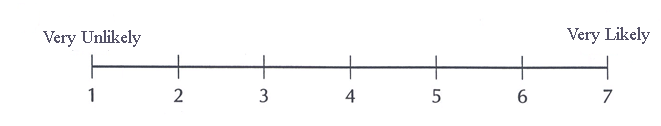 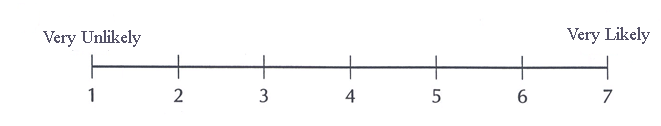